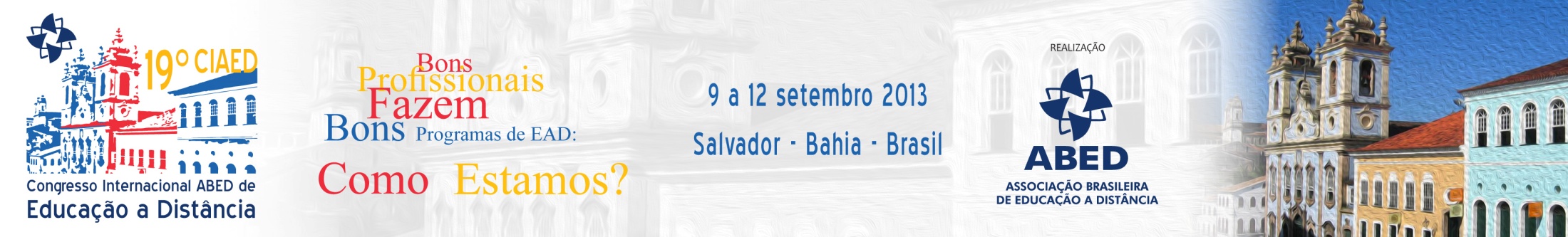 Censo ABED 2012
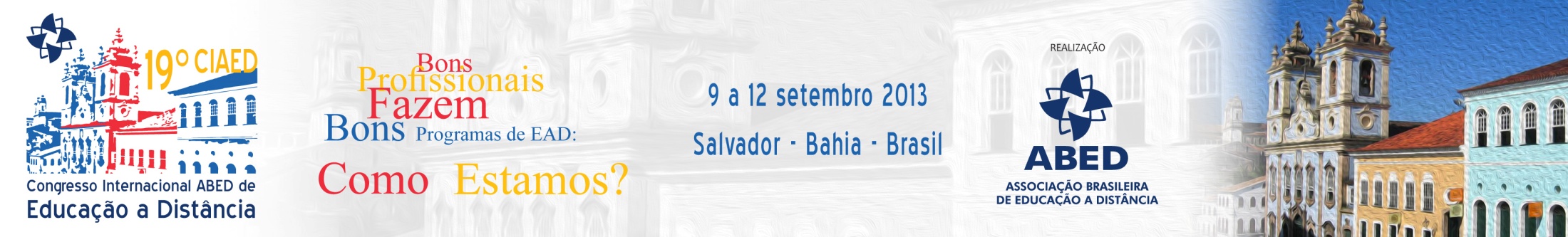 Censo ABED 2012
Universo da pesquisa
Instituições formadoras
Instituições que prestam serviços de EAD 
Professores independentes
Metodologia
Preparação dos instrumentos
Montagem de sistema online
Montagem de cadastro  e envio de convites
Acompanhamento das respostas
Processamento , análise e cruzamento de dados
Publicação das informações
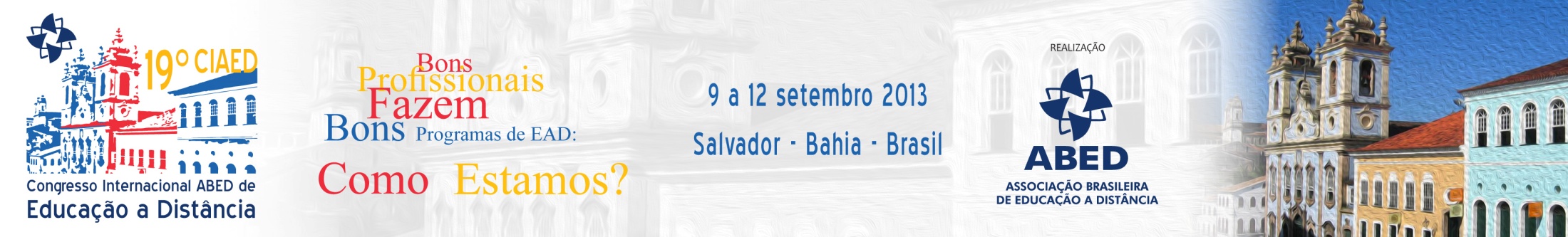 Participação das instituições no Censo ABED
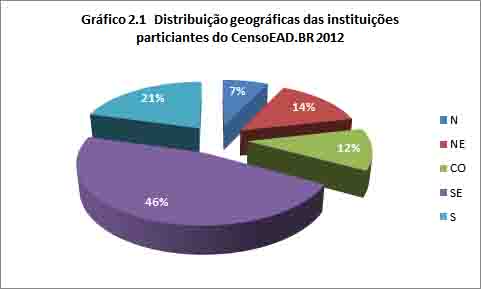 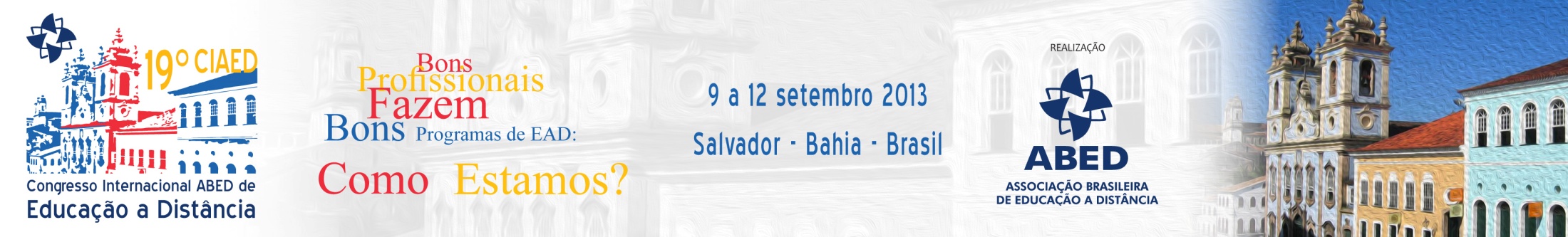 Características institucionais dos respondentes 2012
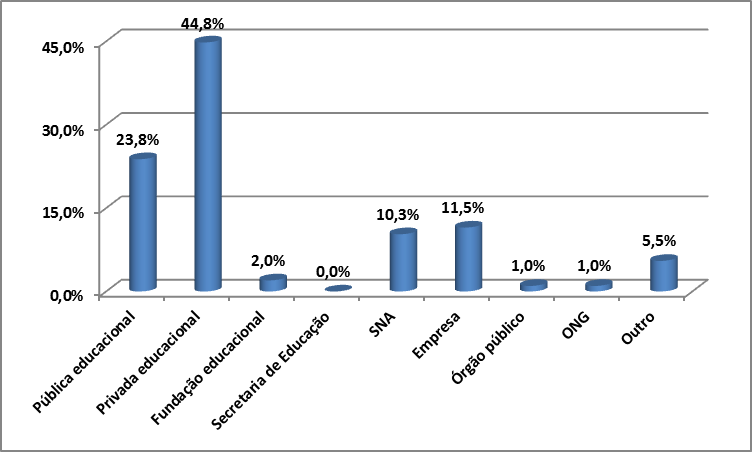 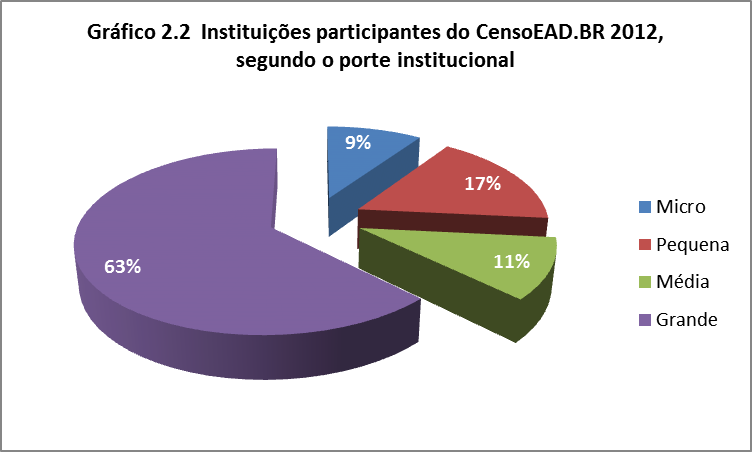 Perfil das instituições:
 grande porte 
cursos autorizados  
região sul e sudeste,   
desenvolve ensino formal 
( universidades, faculdades, entre outros)
Formadoras : 83,4%
Formadoras e prestadoras de serviços : 8,3%
Prestadoras de serviços : 8,3%
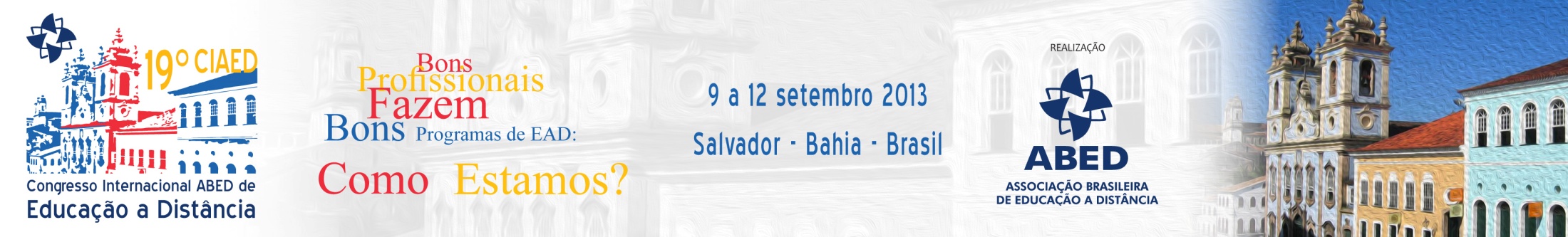 EAD no Brasil em 2012 : Cursos
Total : 9376   
1.856 – cursos autorizados
7.520 – cursos livres
Cursos autorizados
Pós graduação : 53% (latu sensu)
Graduação : 26% 
Licenciatura : 50%
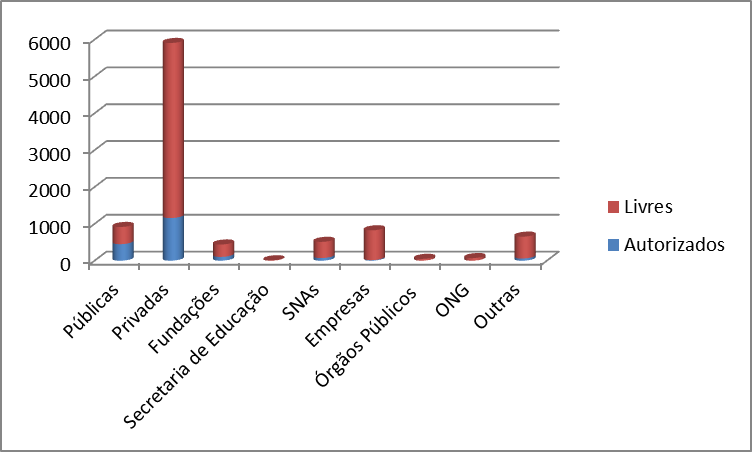 Cursos Livres
Atualização – 31,5%
Aperfeiçoamento – 30%
Extensão universitária : 14%
Treinamento operacional – 10,2%
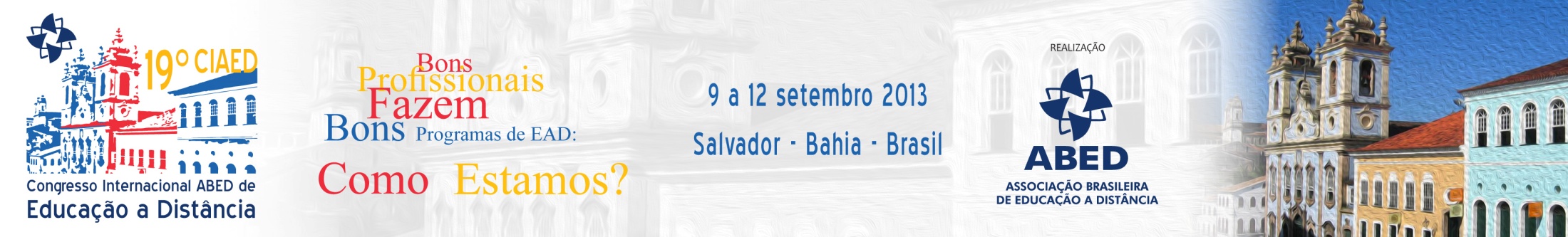 EAD no Brasil em 2012 : Disciplinas
6.500 disciplinas  em cursos presenciais/autorizados
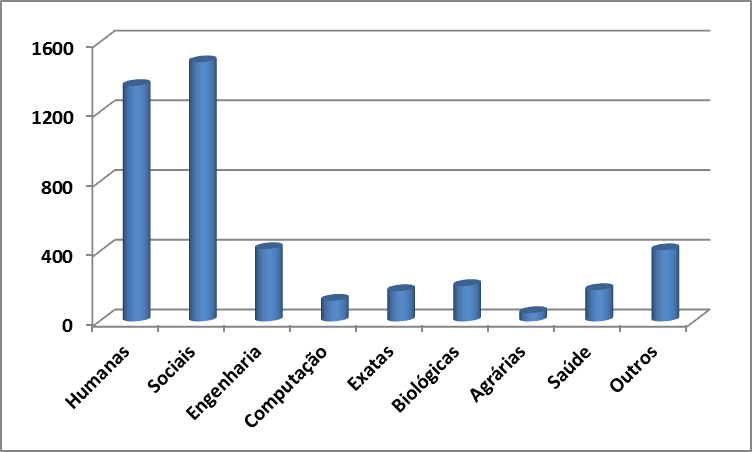 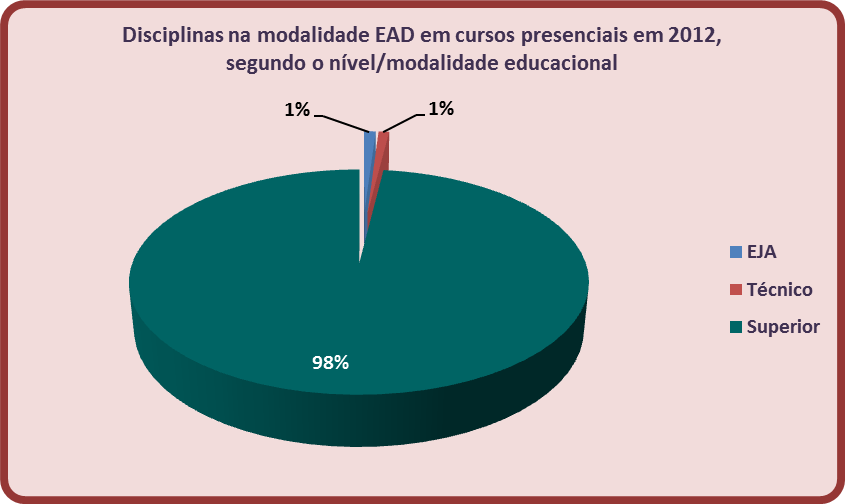 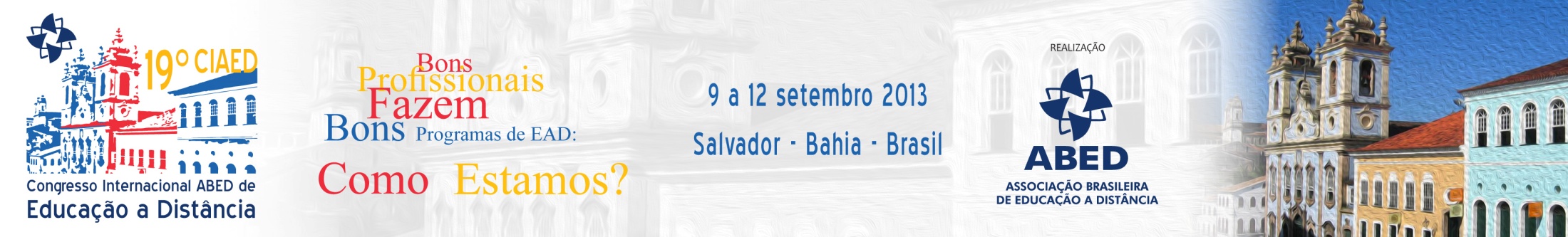 EAD no Brasil em 2012 :  Matrículas
Evolução das matrículas 2009/2012
Cursos Livres : 4.294.983 
Cursos autorizados : 1.141.260 Disciplinas : 336.223
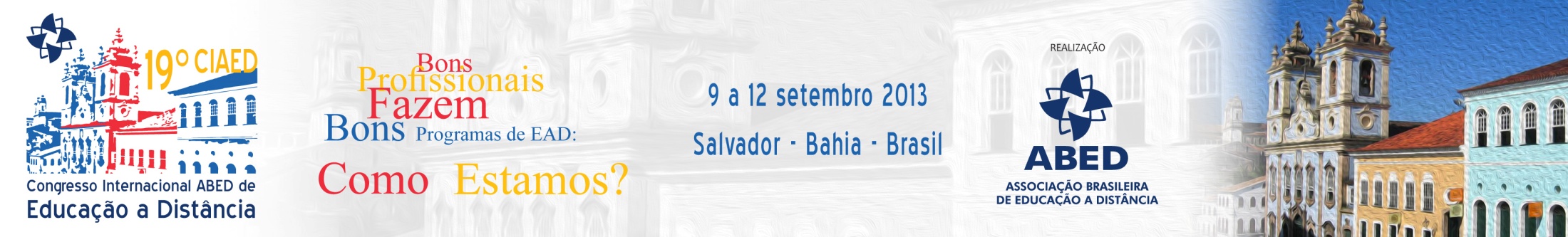 EAD no Brasil em 2012 :  Matrículas cursos autorizados e livres
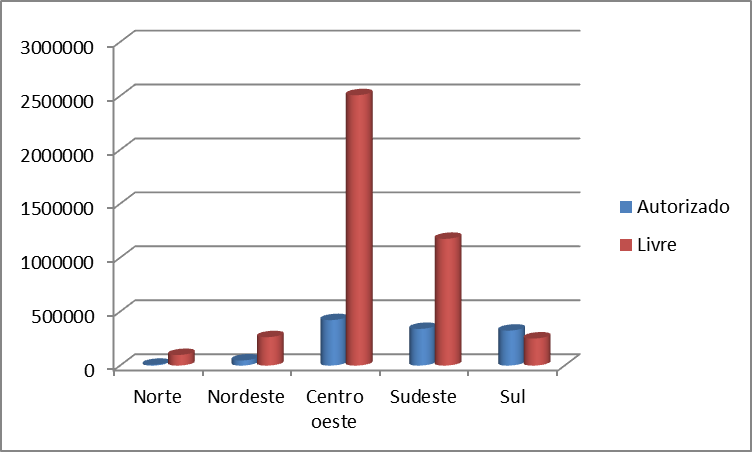 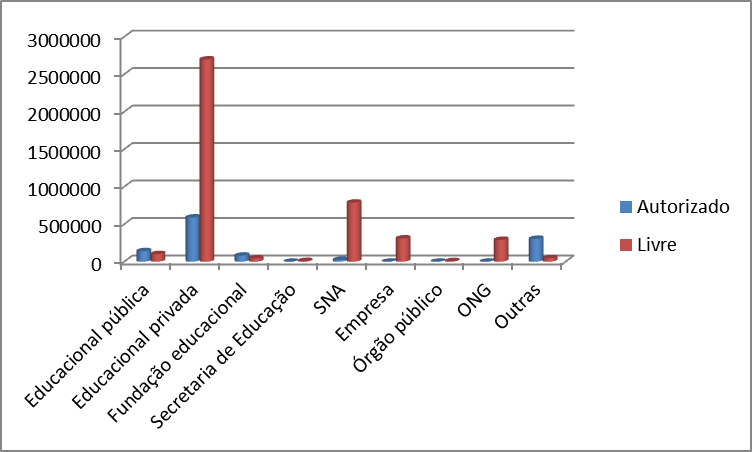 Localização geográfica
Característica das instituições
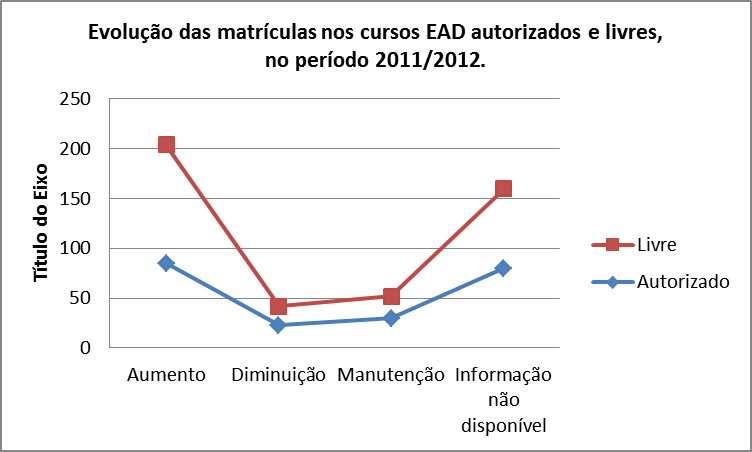 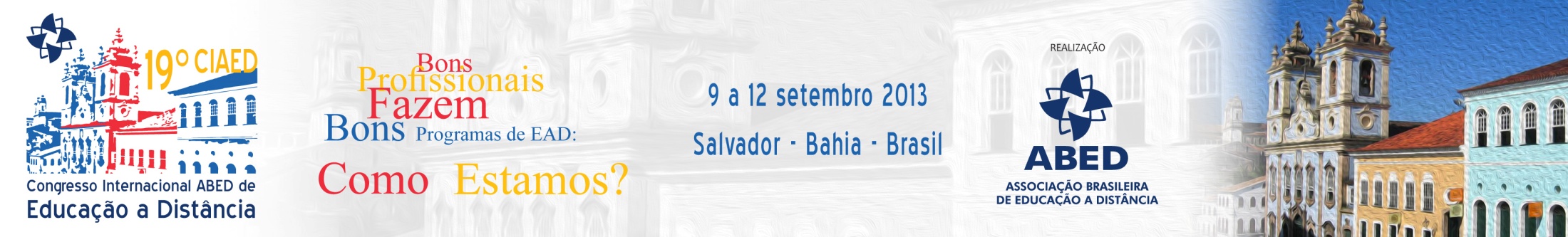 Gráfico 3.49  Índices de evasão registrados no período 2012-2012 pelo CensoEAD.BR, realizado pela ABED.
EAD no Brasil em 2012 : Evasão
Índices de evasão registrados no período 2012-2012
 *média dos índices obtidos entre os corporativos livres e autorizados
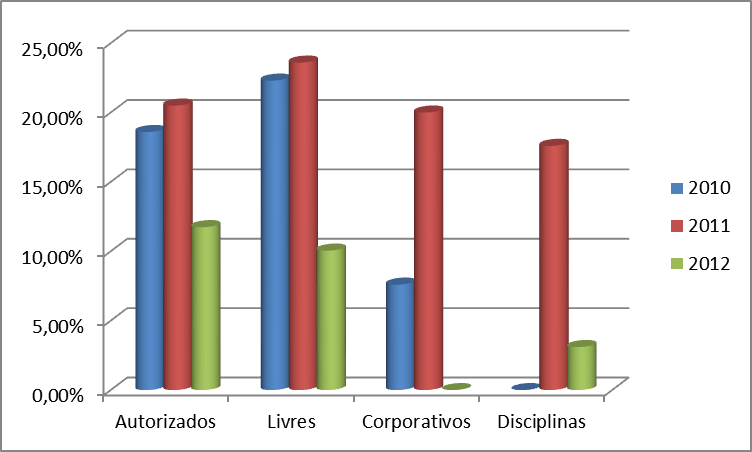 Índices de evasão  no período 2010-2012
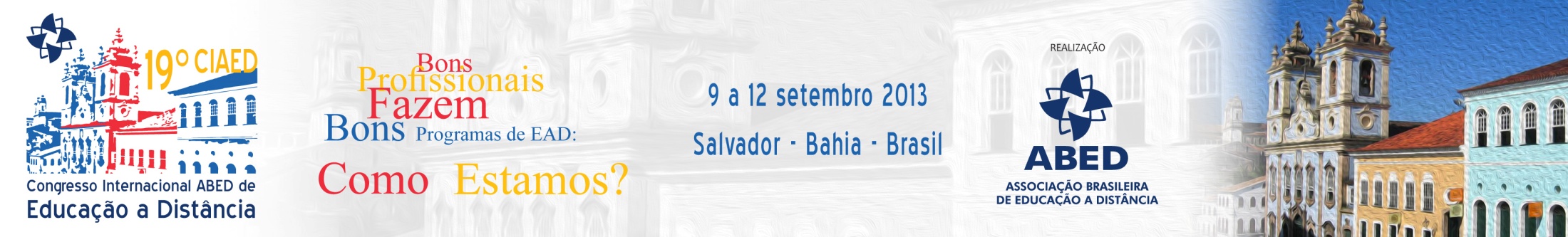 EAD no Brasil em 2012 :Perfil dos alunos
Idade dos alunos 
cursos autorizados e disciplinas: 
18 a 30 anos (50%)  (graduação e ensino profissionalizante)
31 a 40 anos (43%) (graduação e pós graduação)
 
Cursos livres não corporativos 
18 a 30 anos (59%) 
 31 a 40 anos (37%). 
 Cursos livres corporativos
31 a 40 anos (65%) 
18 a 30 anos (25%).
Distribuição dos alunos segundo o sexo
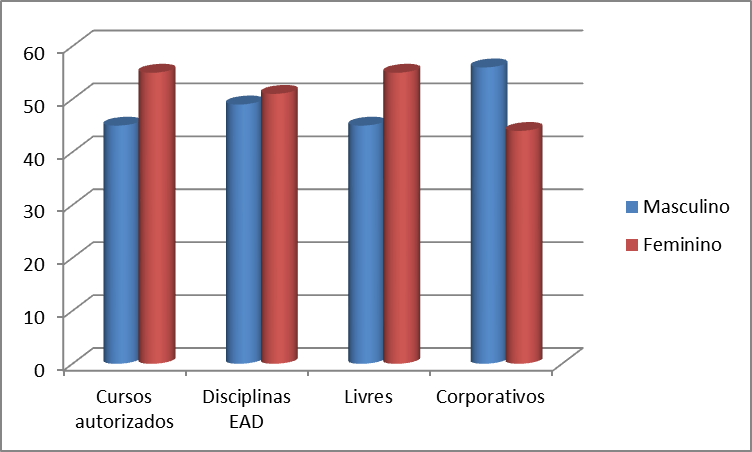 A maioria dos alunos estuda e trabalha
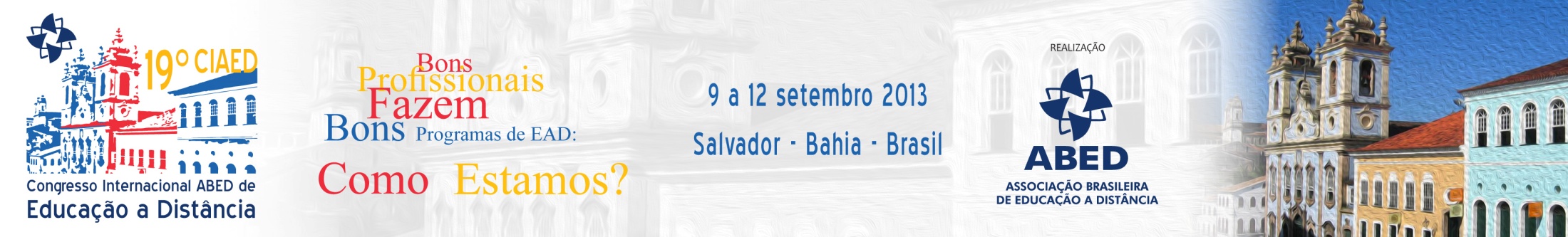 EAD no Brasil em 2012 : Investimentos e obstáculos
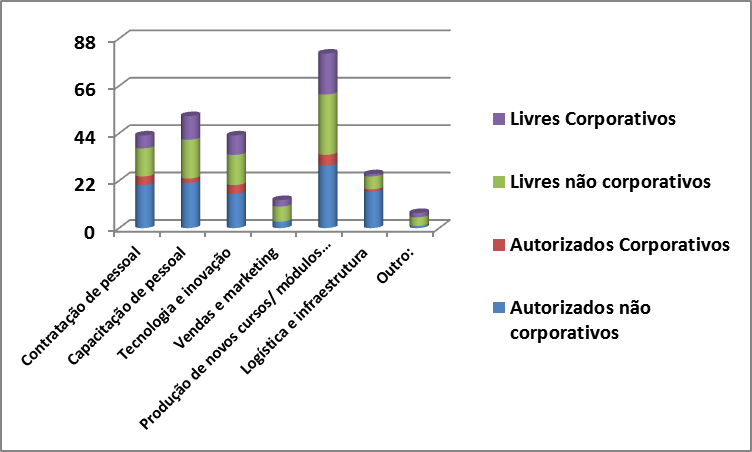 Obstáculos: 
evasão 
 desafios organizacionais 
custo de produção dos cursos
Investimentos
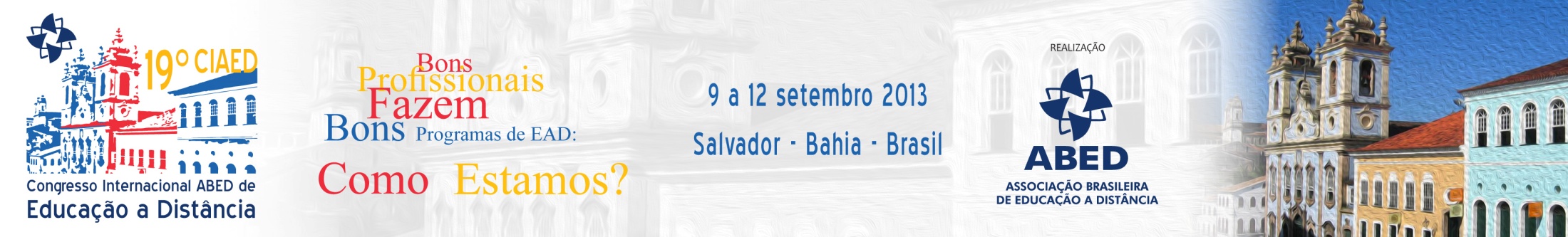 Instituições fornecedoras de produtos e serviços EAD
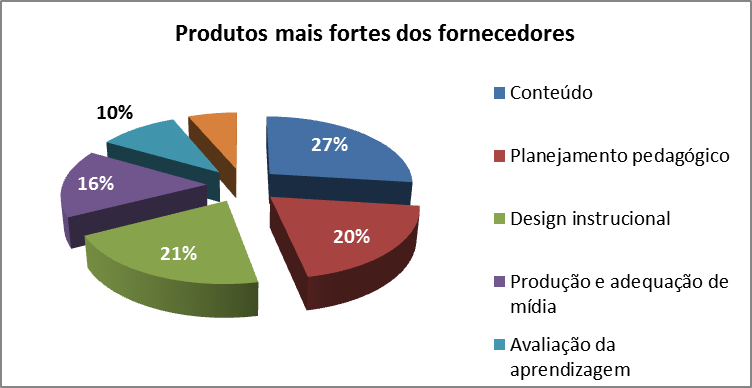 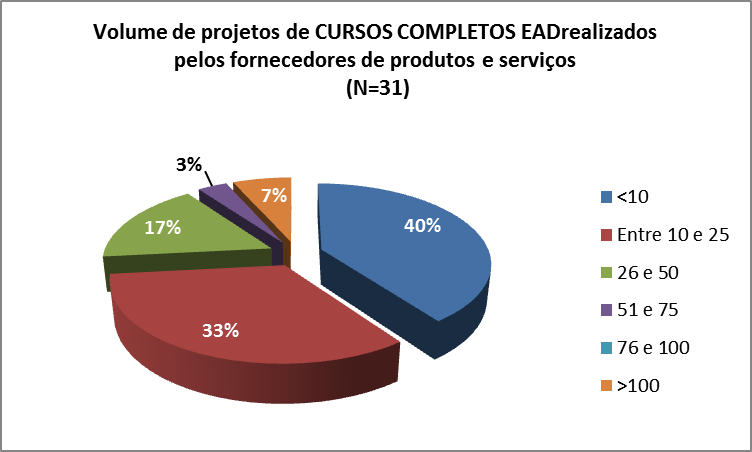 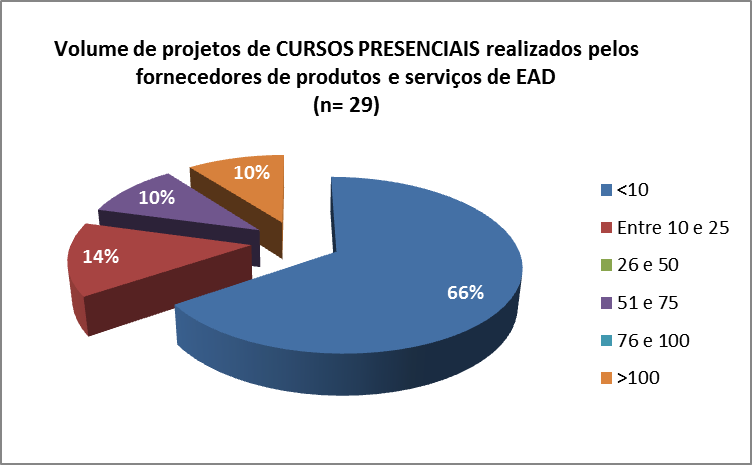 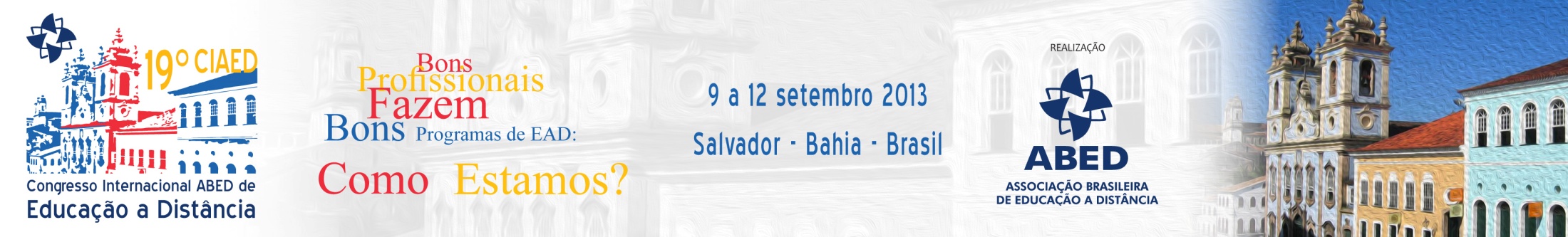 Instituições fornecedoras de produtos e serviços EAD
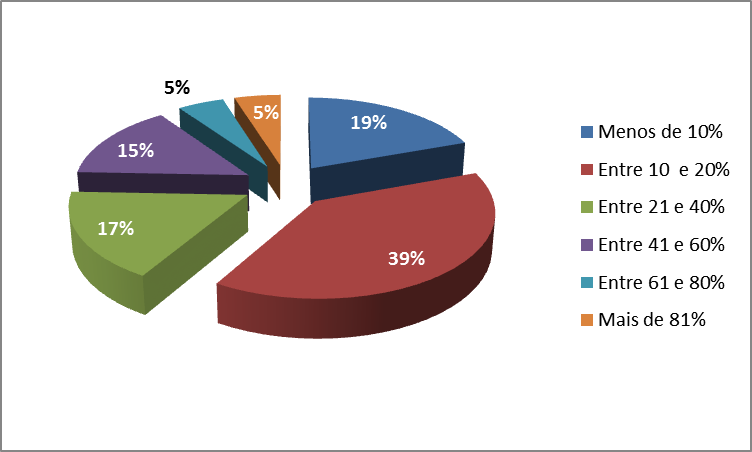 Porcentagem de novos clientes
Áreas de conhecimento dos atendimentos
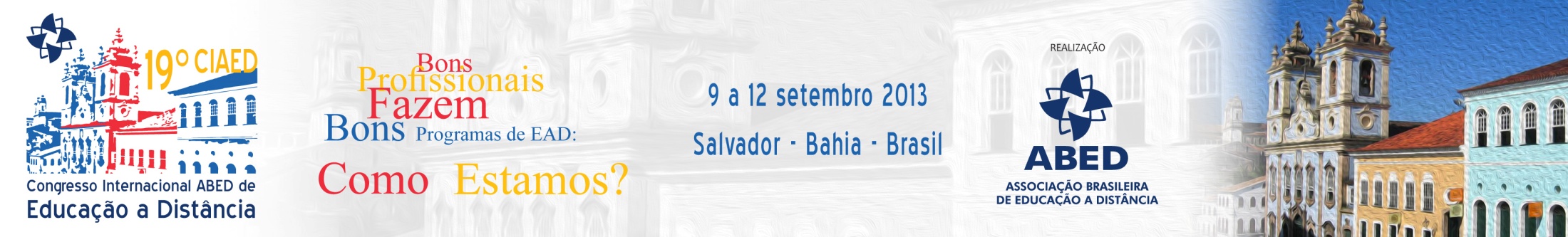 Professores independentes
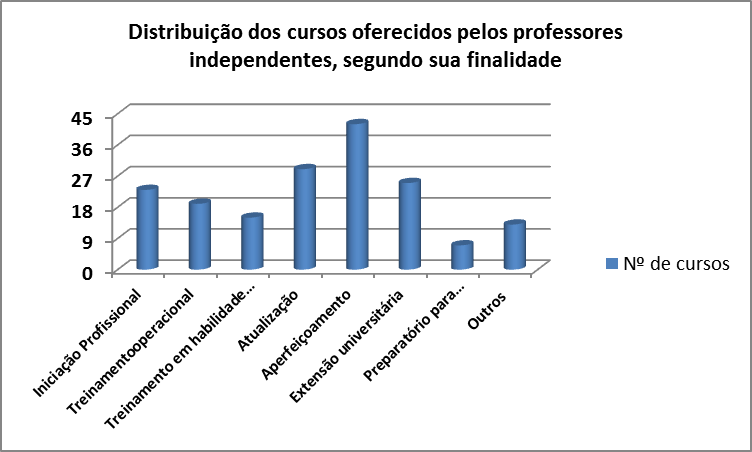 32 professores independentes responderam a pesquisa
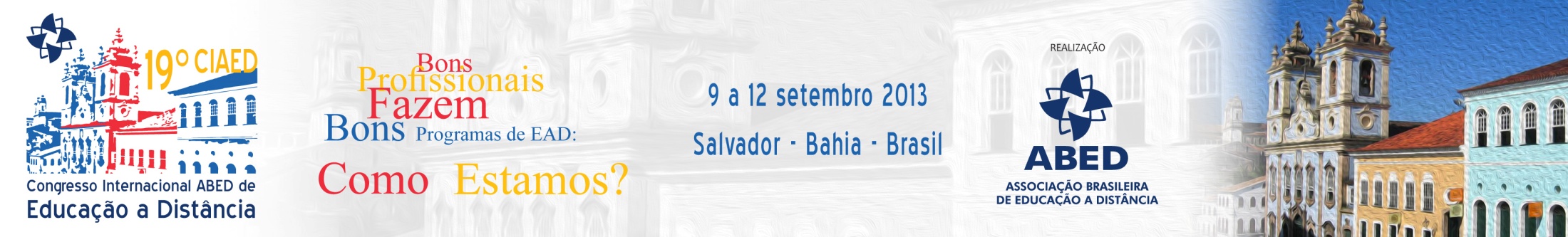 Variável :  Metodologia em EAD
Características dos cursos:
Online
Interação: educador/ educando e educando/educando  (por e mail)
Turmas : mais de uma por semestre
Elaboração dos cursos
Equipe de EAD  e especialistas
Interface de navegação: parte padronizada varia em função do conteúdo
Exercícios e atividades  em todo curso para aplicação da teoria 
Conteúdos  se baseiam: 
Instituições :  ementas de conteúdo
Fornecedores :competências 
Professores : objetivos 
Duração é estimada  a partir dos cursos presenciais.
Avaliação experimental : piloto
Mediação educacional 
Responde a todas  necessidades dos educandos (acesso, administrativos, conteúdo, entre outros) 
Papel do docente e do tutor 
igual nas atividades de chat e fórum
comentam as atividades do educando
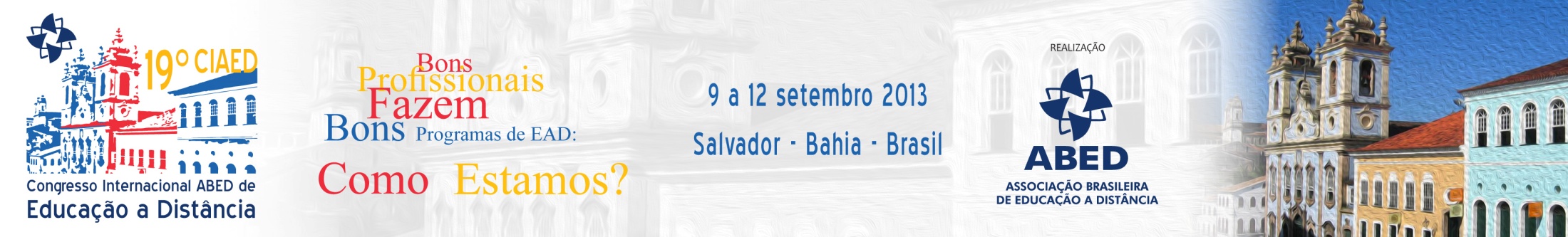 Variável :  Metodologia em EAD
Participação dos alunos 
acessar a informação (textos, animações, etc.)   
responder questões sobre o conteúdo.
Avaliação 
balança de dois pratos 
prevista para todas as unidades do curso.
questões objetivas corrigidas pelo sistema. 
(Professores independentes: trabalhos enviados e corrigidos pelo docente).
Certificação :  aprovação em todas as unidades do curso com 70% de aproveitamento.
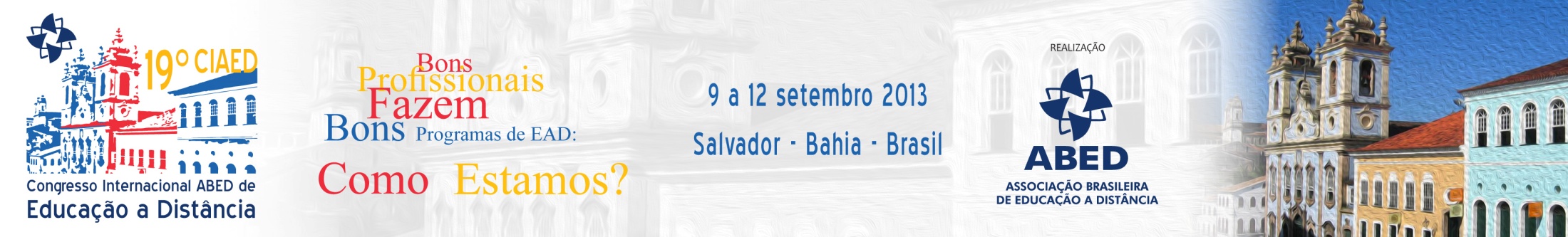 Obrigada!
Consuelo Fernandez
consufer@uol.com.br

Ivete Palange
ipalange@uol.com.br
abed@abed.org.br